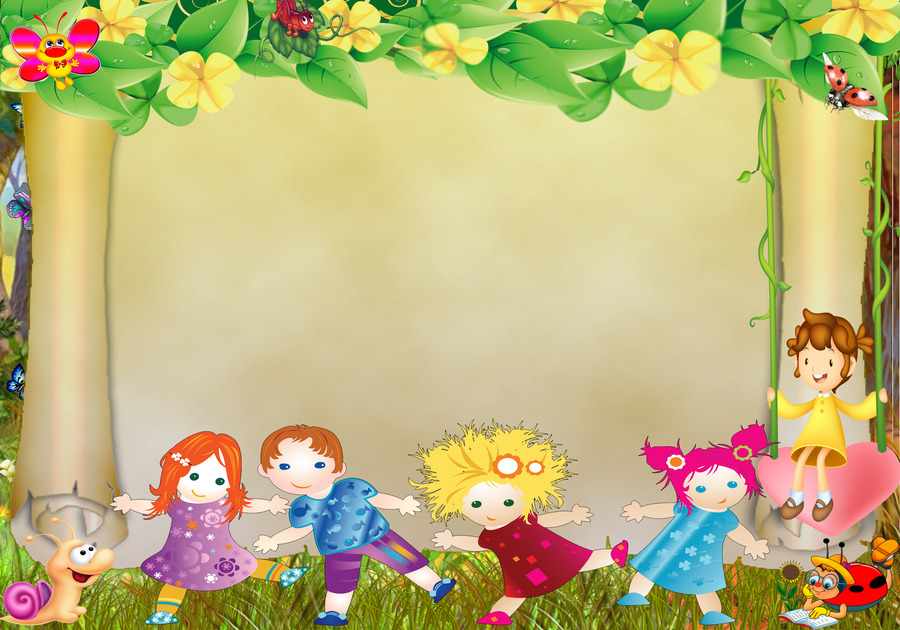 «Влияние текстуры самодельных 
музыкальных инструментов на 
восприятие музыки»
Музыкальный руководительЛозунова  В.О.МБДОУ  ЦРР  № 251
Восприятие - это психический процесс, заключающийся в отражении предмета или явления в целом при его непосредственном воздействии на рецепторные поверхности органов чувств.
Осязание
.
Зрение
Обоняние
Слух
Вкус
« Дитя хочет спонтанно выражать себя через звук и    шум и хочет открывать новые звучания. Это будит фантазию и инициативу»                                                                                          В.Келлер
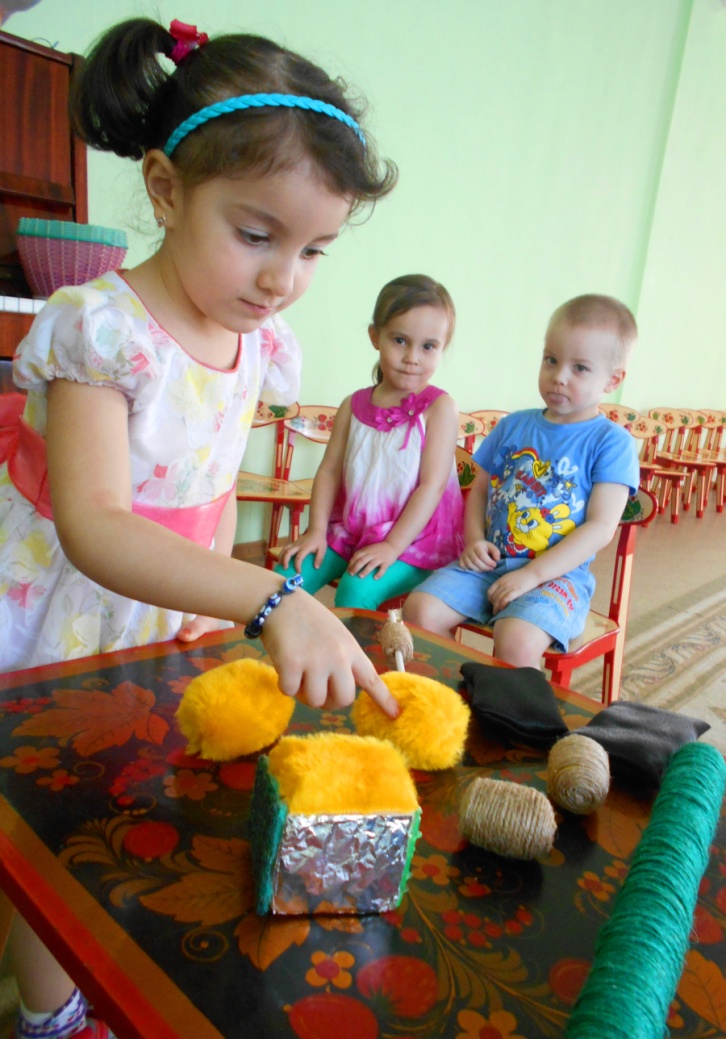 С анатомической точки зрения около трети всей площади двигательной проекции коры головного мозга занимает проекция кисти руки, расположенная очень близко от речевой  зоны.
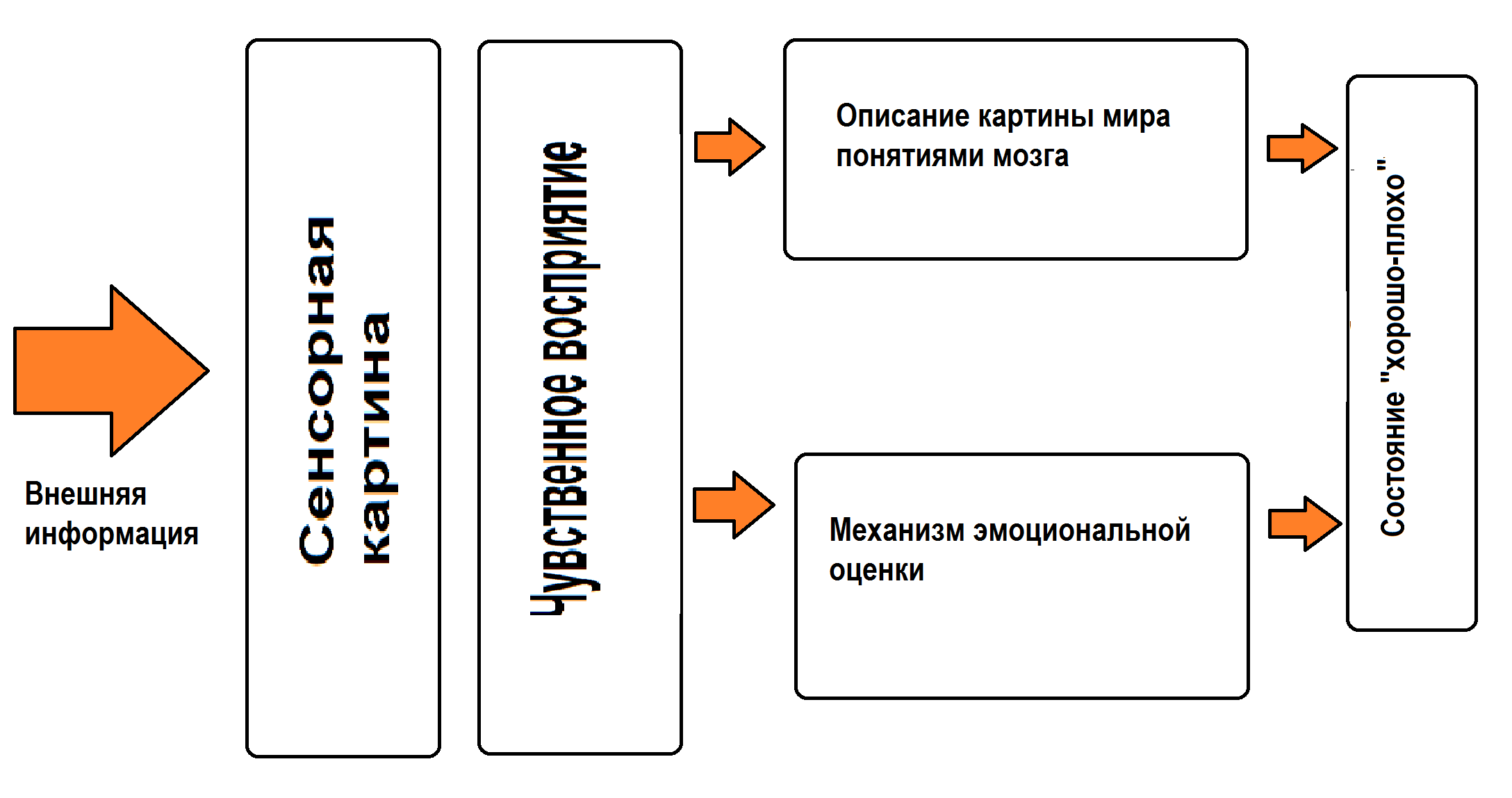 Текстура - это не окраска объекта. Правильнее   было бы определить ее как свойство шероховатости или гладкости. Иначе говоря, это те атрибуты поверхности, которые можно осязать.
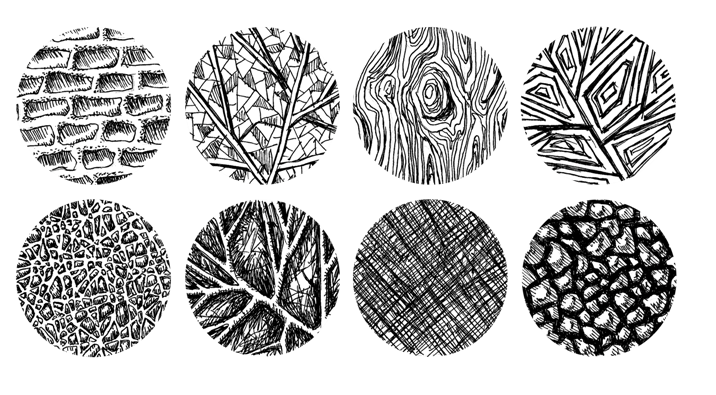 Жестяные  
            « Там-тамы»
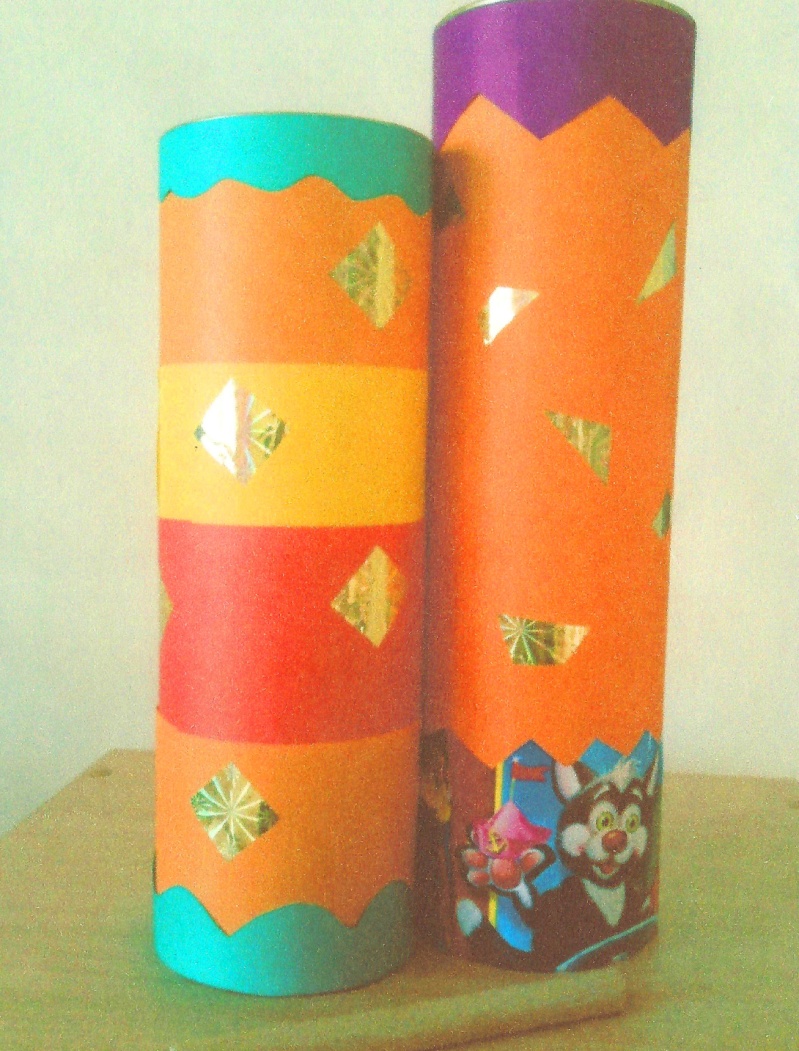 Металлическая поверхность имеет очень интересный приглушённый звук. Желательна игра ладонями, так как дети могут почувствовать металлическую холодную поверхность. Внутри  ударный инструмент полый. Соединены они по два. Так как у одного звучание глубже и ниже у другого соответственно выше и легче.
Использование футляров от игрушек  с наполнителем из простого гороха. Футляры обвязаны шерстяными нитками. Что позволяет полностью исключить попадание наполнителям в руки ребёнка. А маленькие дети любят не только поиграть но и попробовать на вкус всё чего касаются.
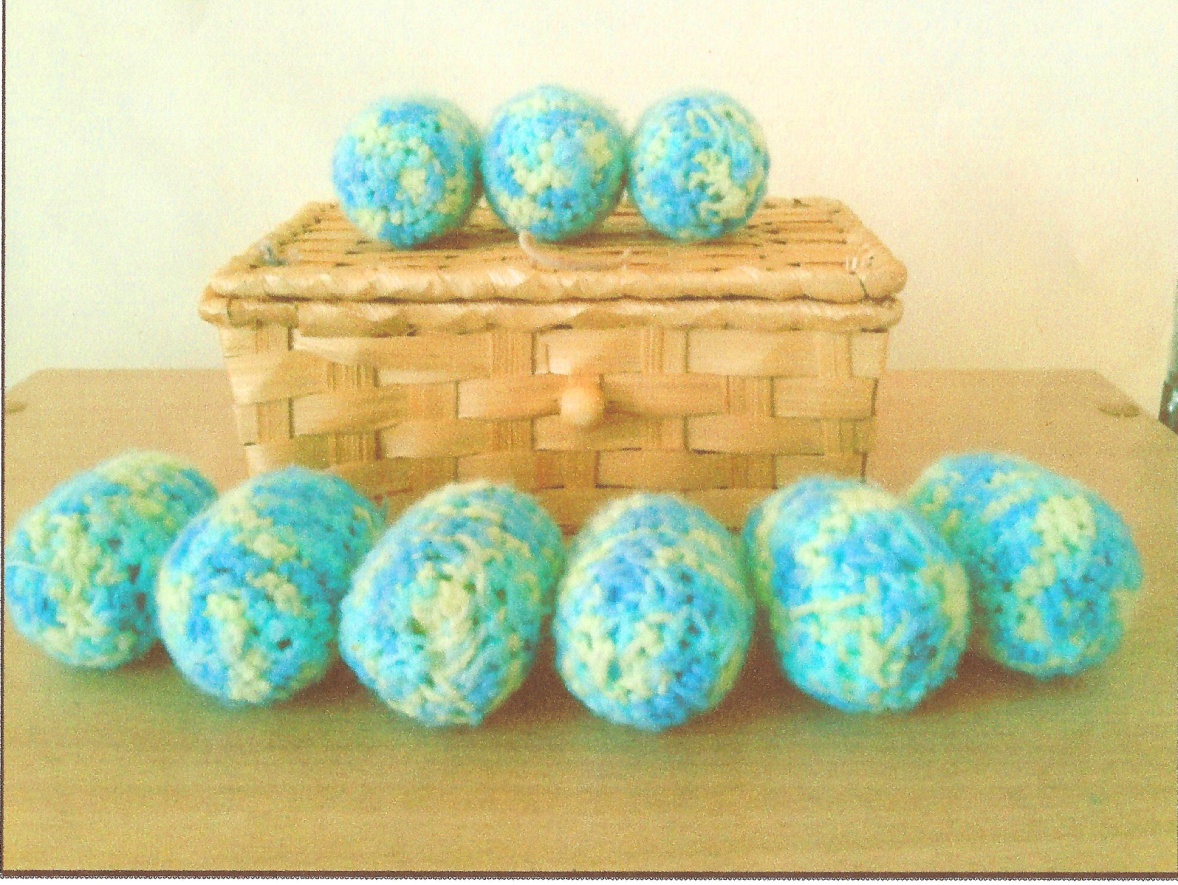 Маракасы мягкие. 
Это цветные пакеты скреплённые резинками. Либо одеваются на руку ребёнка, либо просто удерживаются в руках
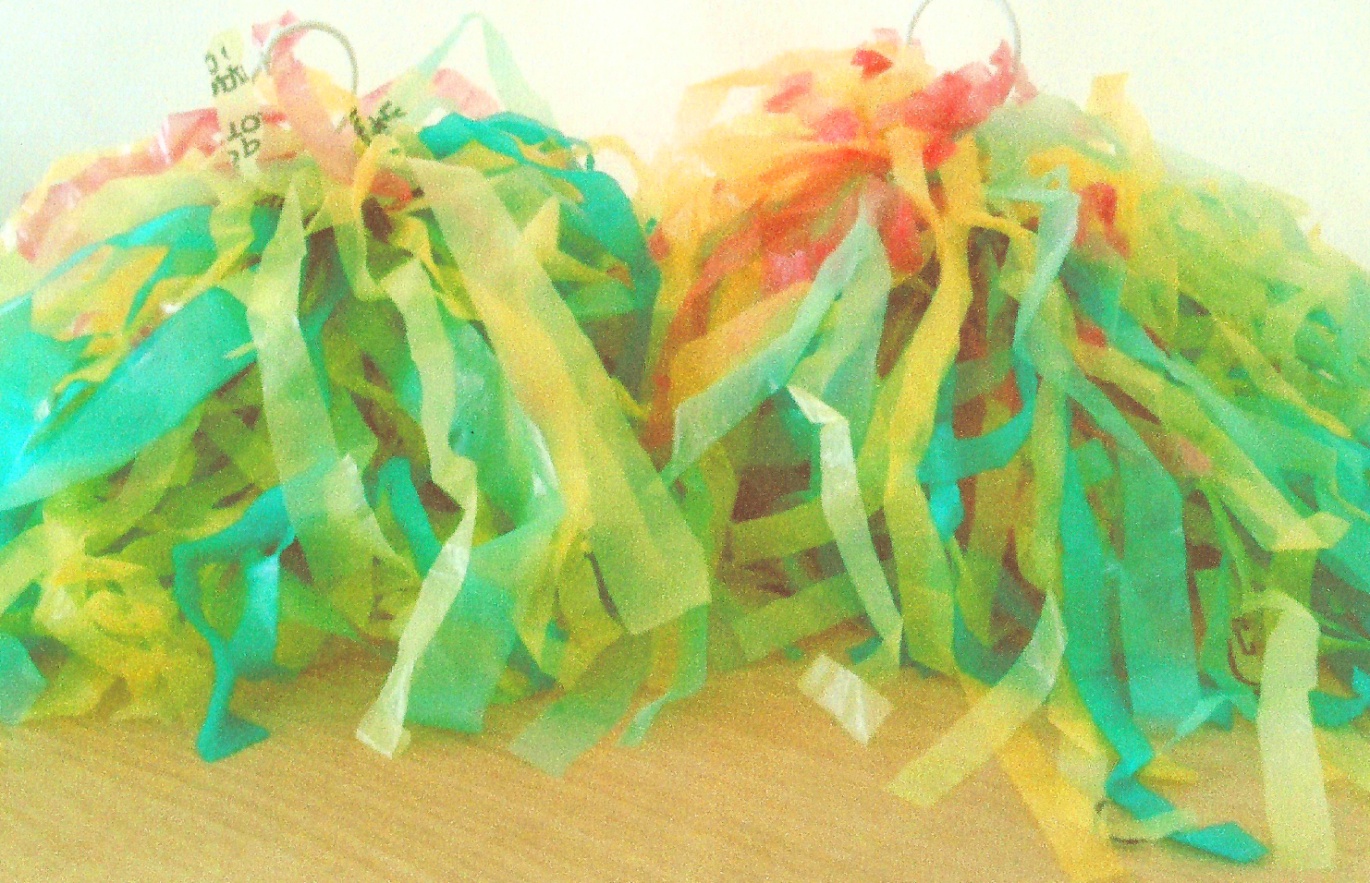 «Вьюнок»
Полая картонная трубка. Внутри в качестве наполнителя находиться рис и закрученная спираль из фольги. Переворачивая вьюн можно добиться звука всем  знакомого инструмента «шум дождя»
«Колокольчик – перезвон»
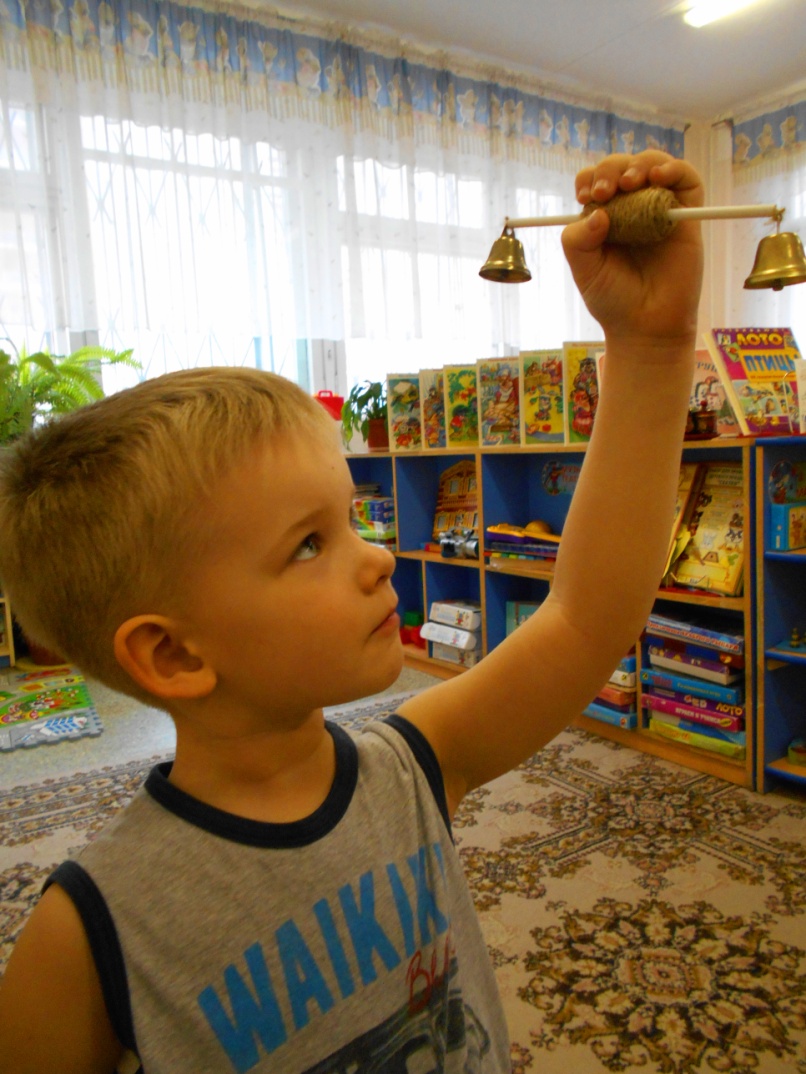 Мешочки  не звучащие.
Тёмные мягкие тканевые мешочки с не звучащим наполнителем.
Меховые погремушки
Варианты  поверхностей, которые используются для изготовления самодельный музыкальных инструментов представлены на модуле куба. Металлическая - звук холодный, твёрдый, пушистая – мягкий, добрый, нежный, колючая –острый звук, колючий, злой.
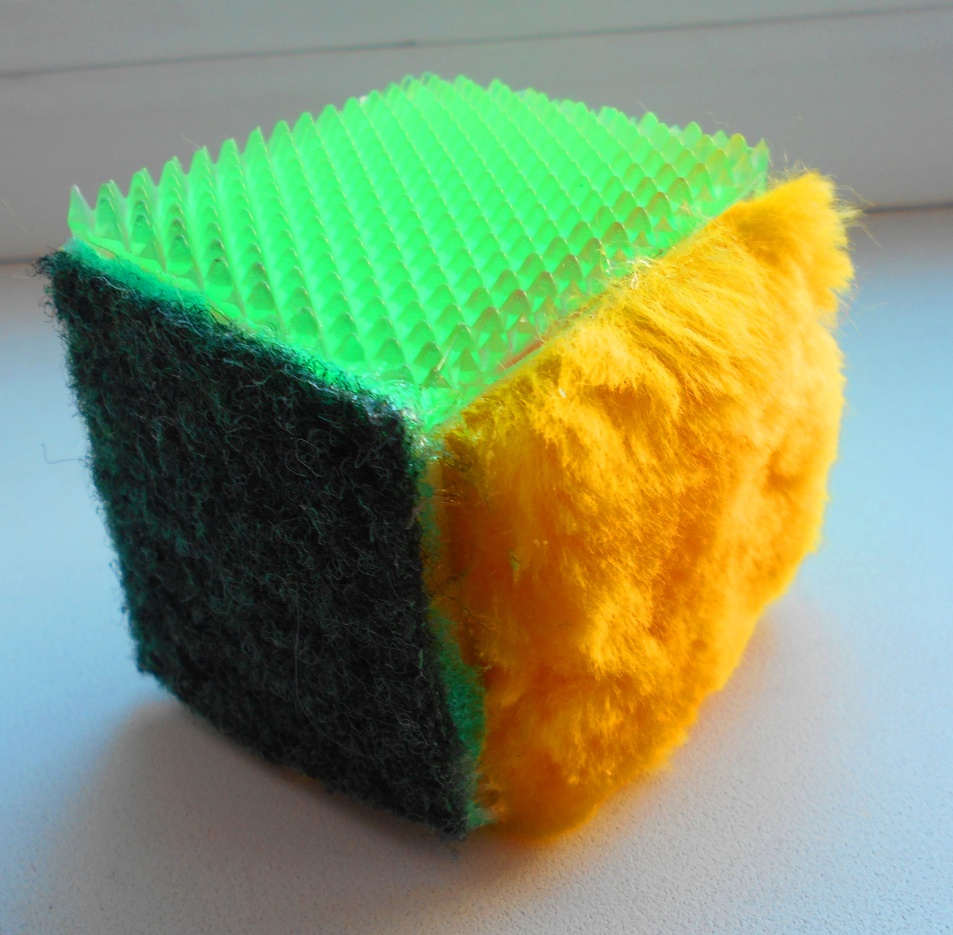 Спасибо за внимание!